РУССКИЙ  ЯЗЫК 2 КЛАСС
Тема урока : 
«Родственные слова.
Корень слова.»
Краснова И.Я. ГБОУ СОШ 1149
ум да разум надоумят сразу.
Зима, Зимушка, Зимовать,  Декабрь, Зимний, Мороз ?
Учебная задача – распознавать родственные слова .
Будем учиться находить родственные слова и определять корень слова
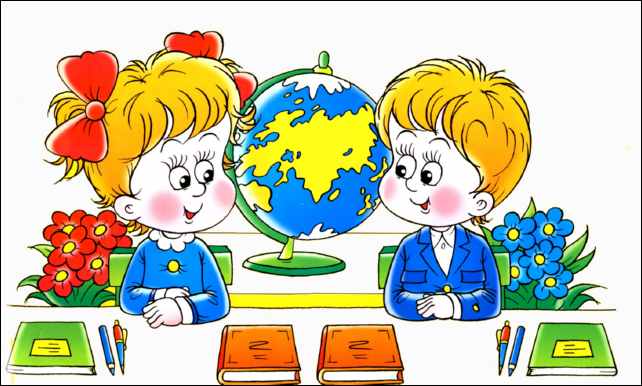 Родственные слова
Корень слова


  Общая часть
Близкие по смыслу
Однокоренные слова
Лиса, лисенок,листик, лисий ?
Близкие по смыслу ?
Одинаковый корень?
медведь, медвежонок,    медленно, медвежий ?
Близкие по смыслу?
Одинаковый корень?
волк, волчица, волокно, волчий, волчонок ?
Подумай
Лиса, лисенок, лисичка, листик, лисий.



Медведь, медвежонок, мед, медленно.



Волк, волчий, волокно, волчонок.
молодцы !
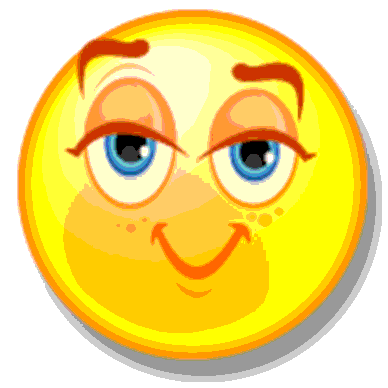